TPS543C20 TPS543C20A TPS543B20 Schematic & Layout Checklist
Texas Instruments
BSR-MV HC
May 2021
1
Agenda
TPS543B20/C20/C20A Schematic Checklist

TPS543B20/C20/C20A Layout Checklist

Generic Best Practices for Schematics
2
TPS543C20 TPS543C20A TPS543B20 Schematic Checklist
BSR-MV HC
May 2021
3
Schematic Overview
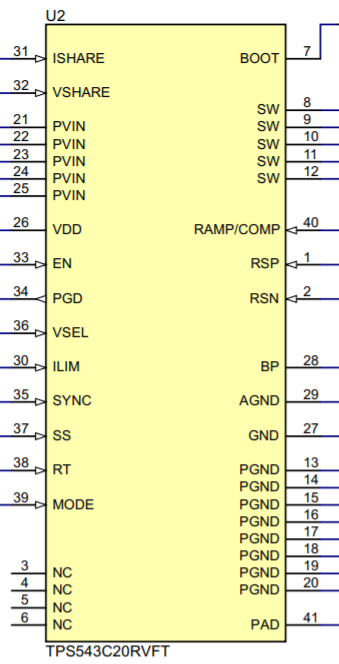 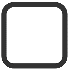 Click the box to go to the 
corresponding pin
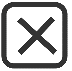 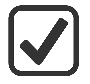 4
Schematic Notes: PVIN
Back to Schematic
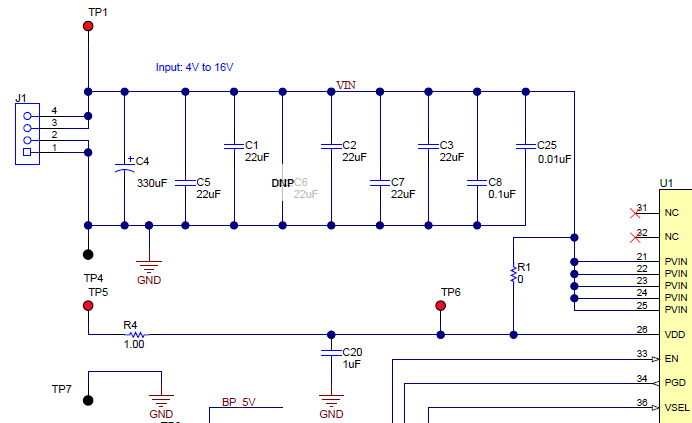 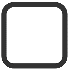 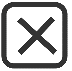 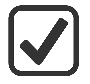 5
Schematic Notes: VDD
Back to Schematic
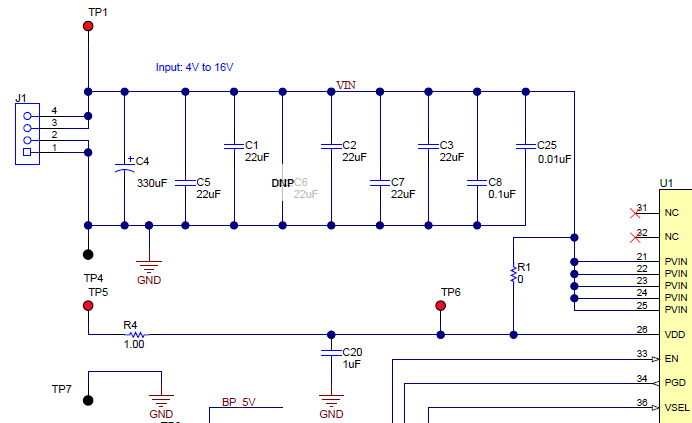 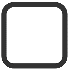 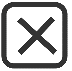 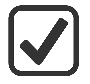 6
Schematic Notes: AGND
Back to Schematic
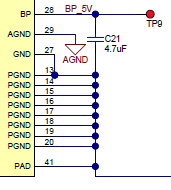 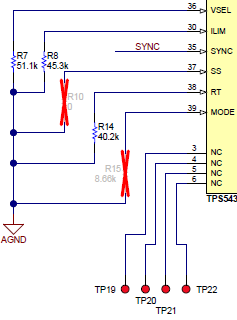 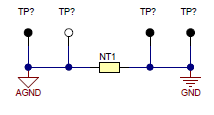 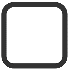 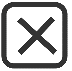 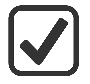 7
Schematic Notes: GND/PGND/PAD
Back to Schematic
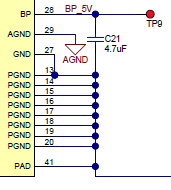 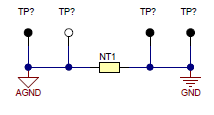 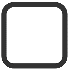 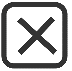 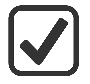 8
Schematic Notes: BOOT
Back to Schematic
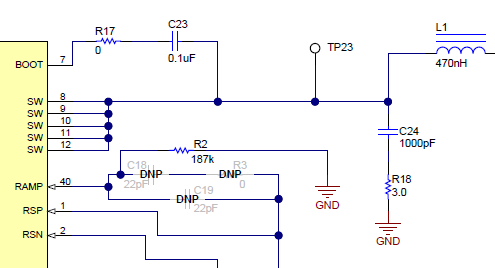 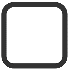 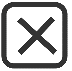 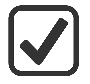 9
9
Schematic Notes: PGD
Back to Schematic
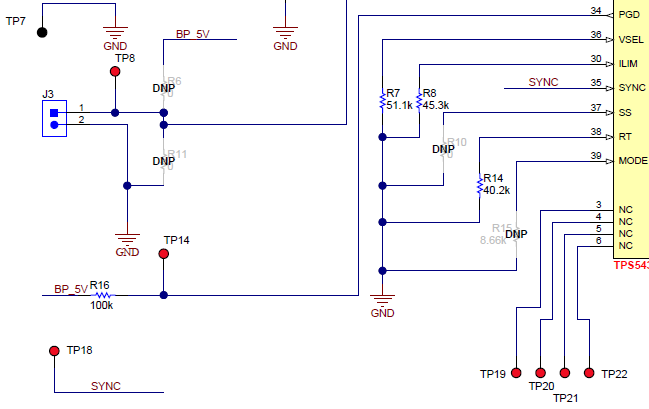 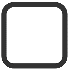 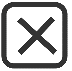 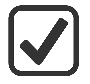 10
Schematic Notes: VSEL
Back to Schematic
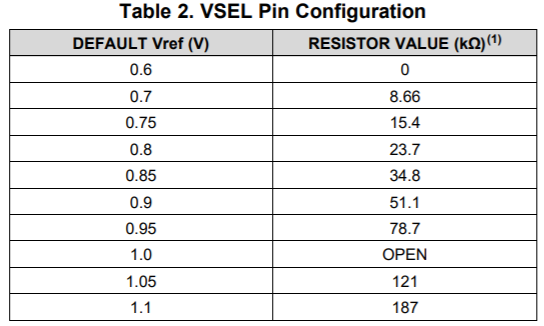 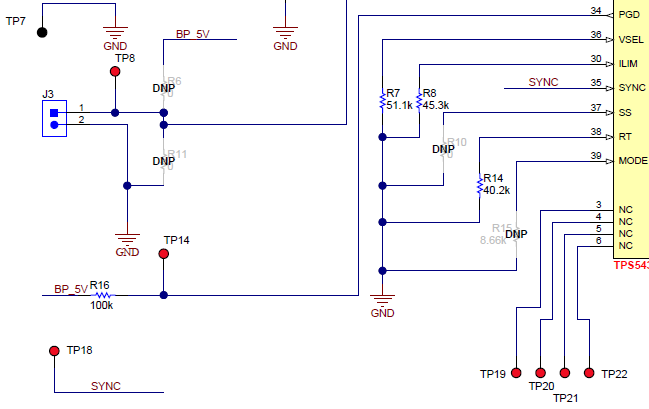 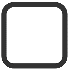 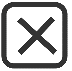 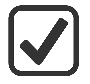 11
Schematic Notes: SS
Back to Schematic
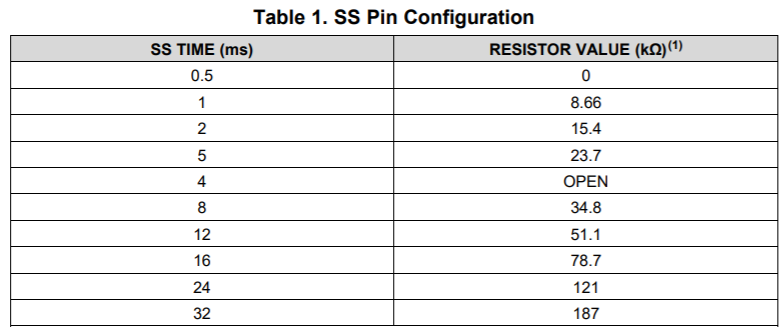 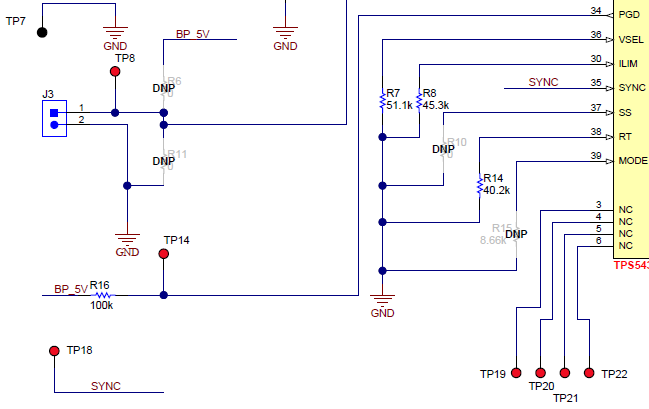 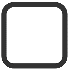 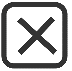 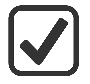 12
Schematic Notes: RAMP
Back to Schematic
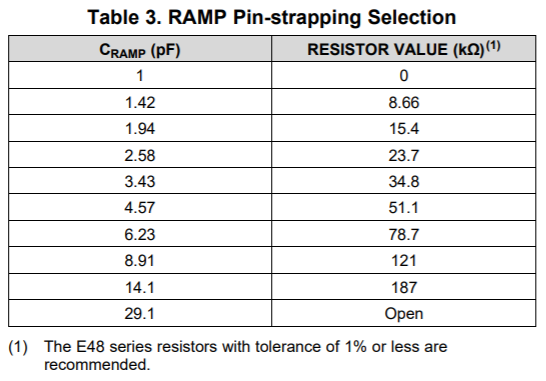 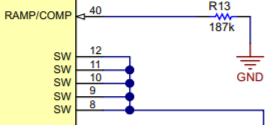 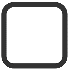 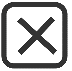 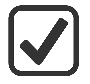 13
[Speaker Notes: The link to the tool is NOT functional, as the tool is currently not published. This will be fixed in a future revision of the presentation.]
Schematic Notes: EN
Back to Schematic
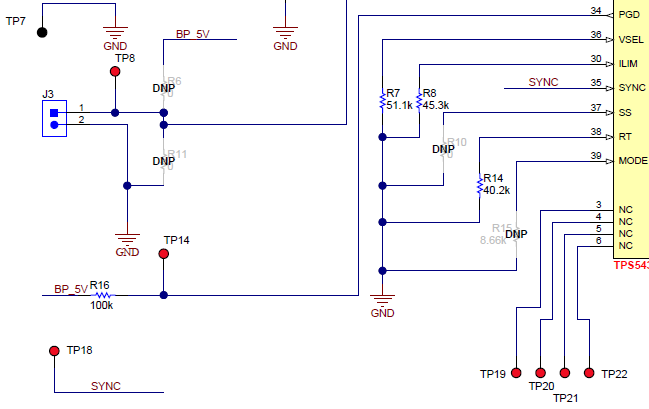 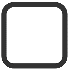 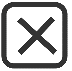 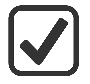 14
Schematic Notes: ILIM
Back to Schematic
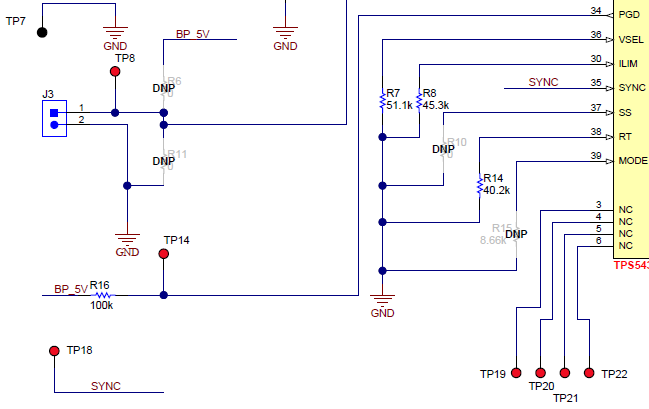 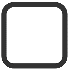 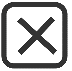 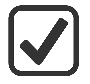 15
Schematic Notes: BP
Back to Schematic
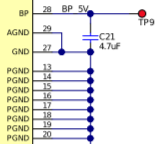 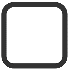 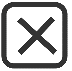 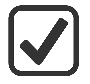 16
Schematic Notes: SW
Back to Schematic
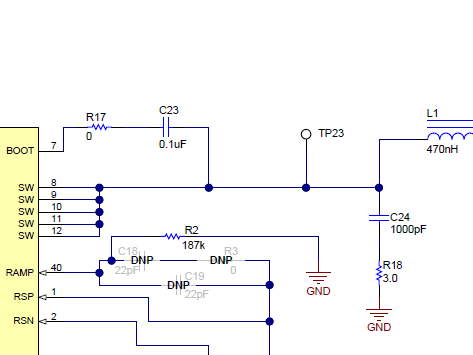 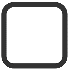 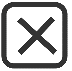 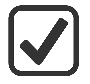 17
Schematic Notes: COUT
Back to Schematic
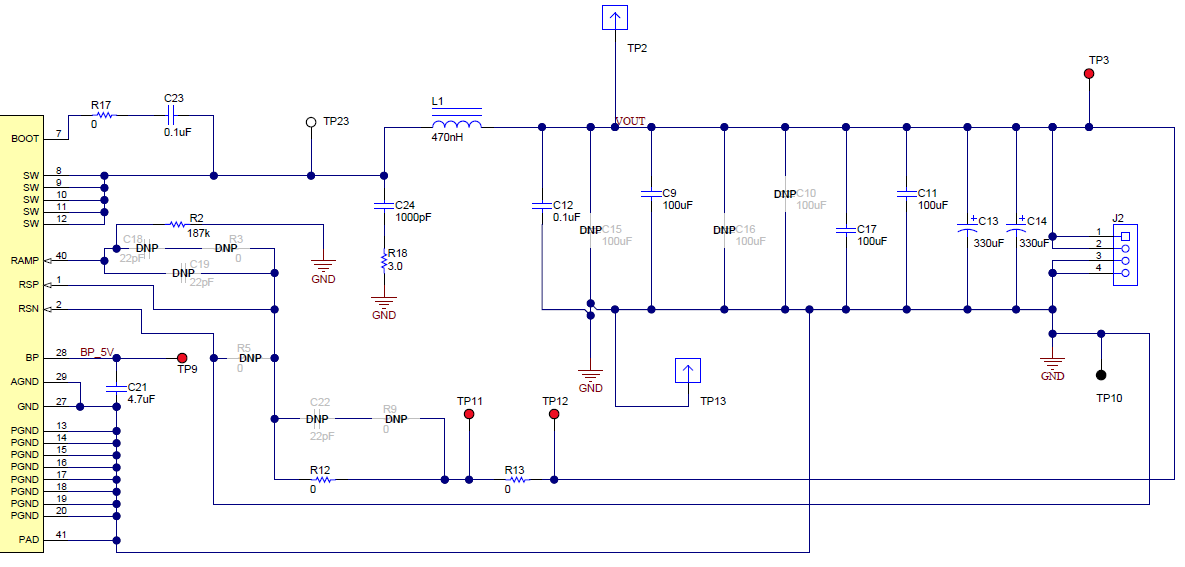 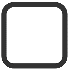 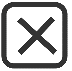 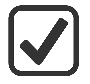 18
Schematic Notes: RSP/RSN (1/4)
Next Slide
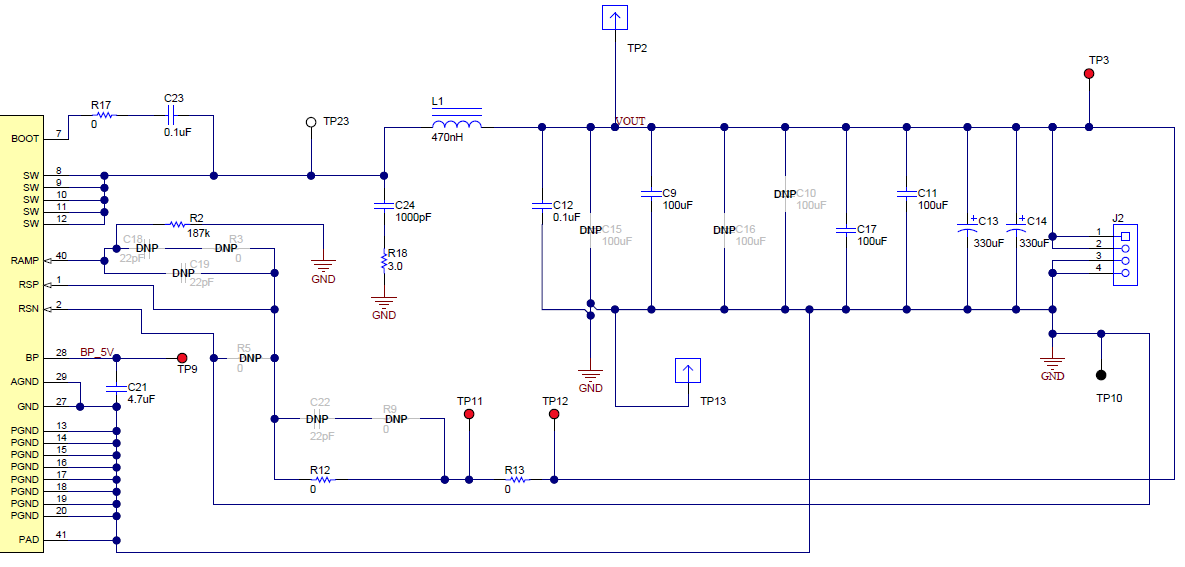 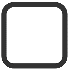 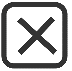 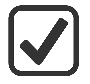 19
Schematic Notes: RSP/RSN (2/4)
Next Slide
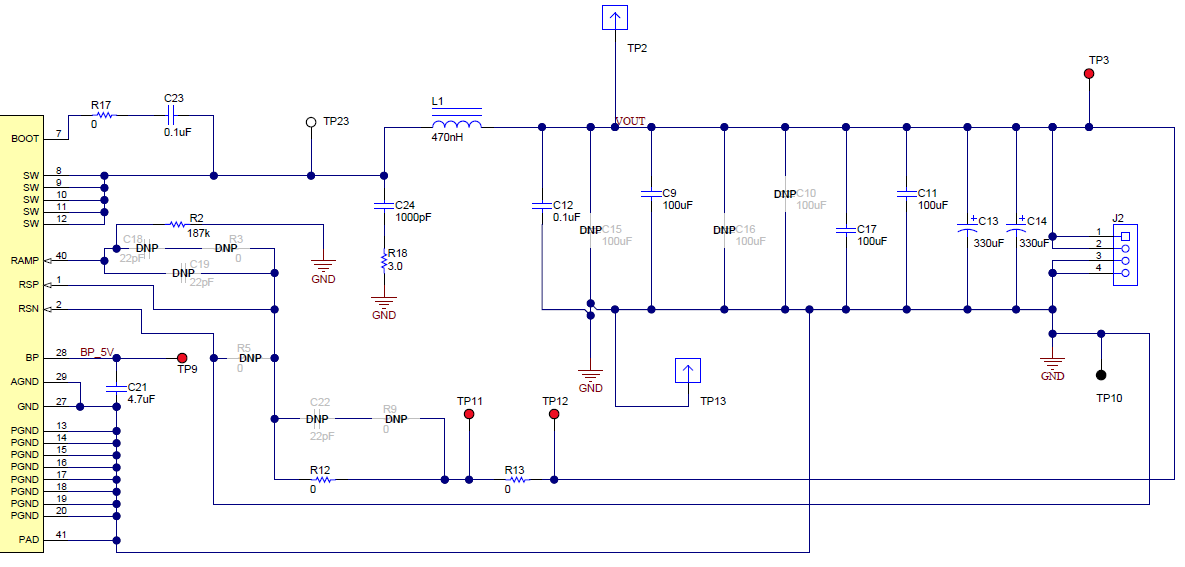 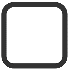 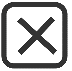 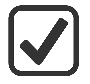 20
Schematic Notes: RSP/RSN (3/4)
Next Slide
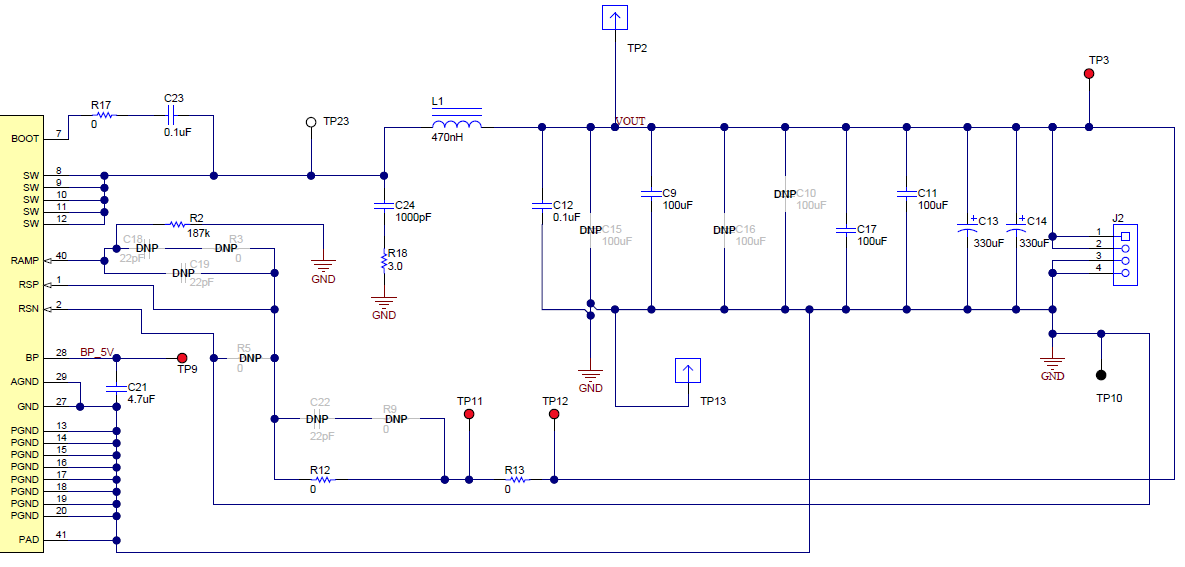 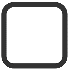 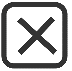 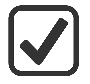 21
Schematic Notes: RSP/RSN (4/4)
Back to Schematic
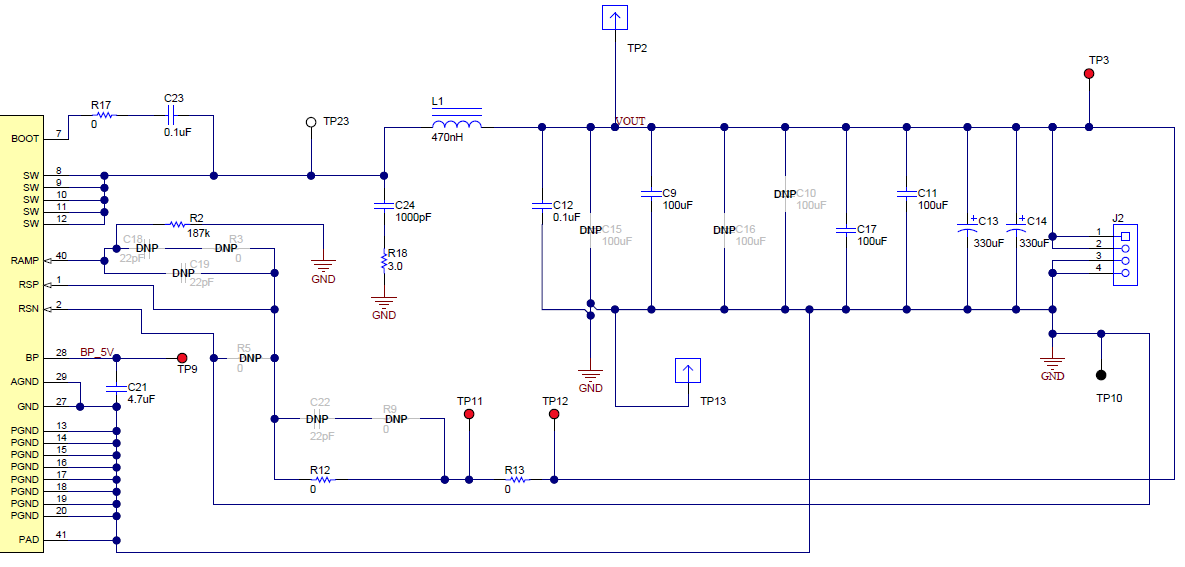 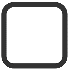 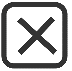 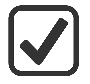 22
Schematic Notes: ISHARE/VSHARE
Back to Schematic
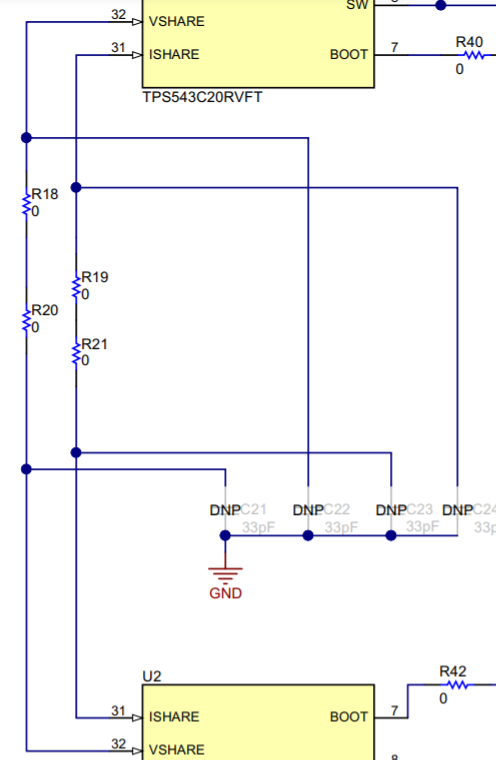 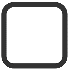 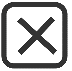 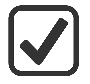 23
Schematic Notes: SYNC (1/2)
Next Slide
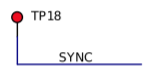 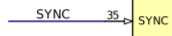 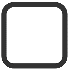 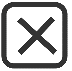 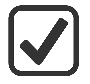 24
Schematic Notes: SYNC (2/2)
Back to Schematic
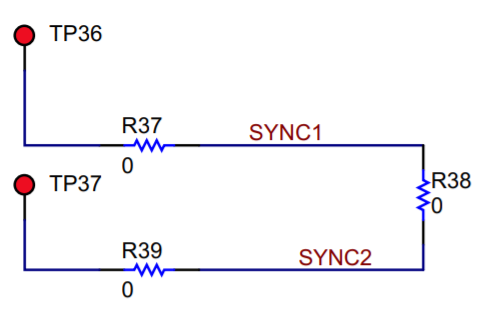 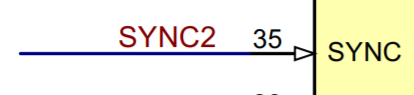 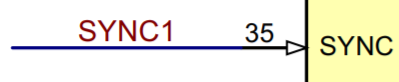 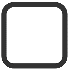 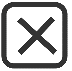 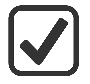 25
Schematic Notes: MODE
Back to Schematic
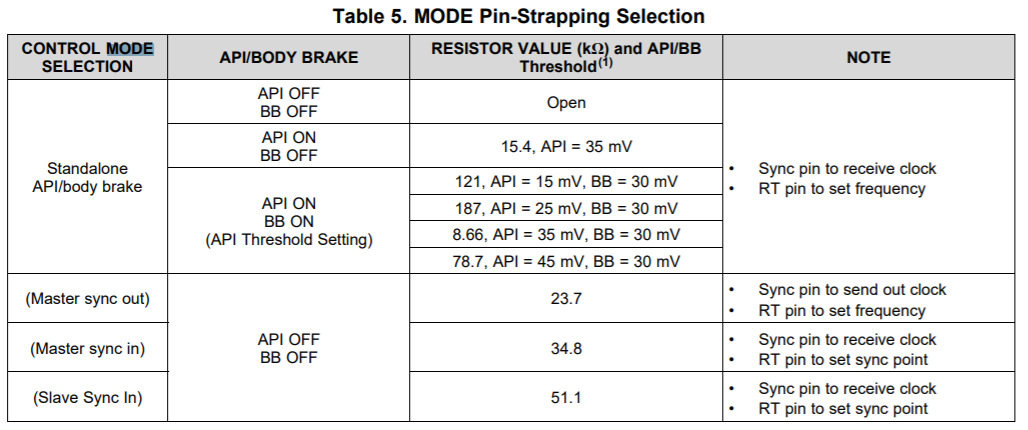 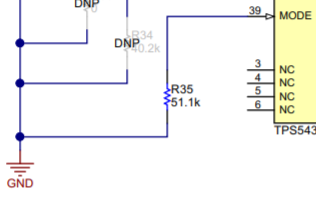 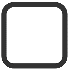 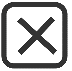 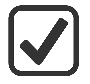 26
Schematic Notes: RT (1/2)
Next Slide
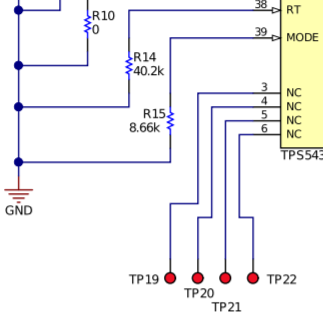 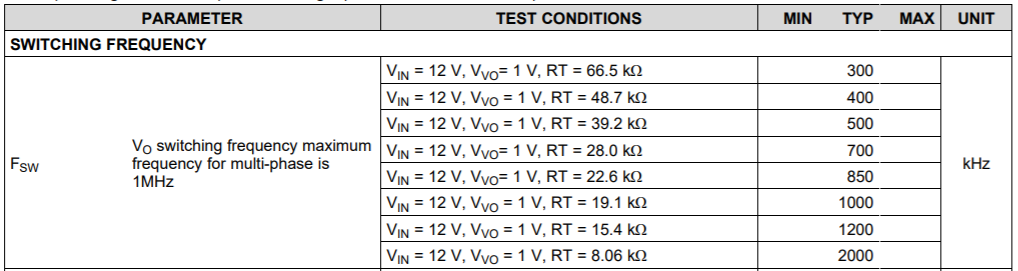 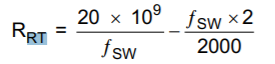 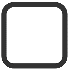 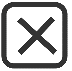 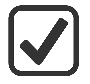 27
Schematic Notes: RT (2/2)
Back to Schematic
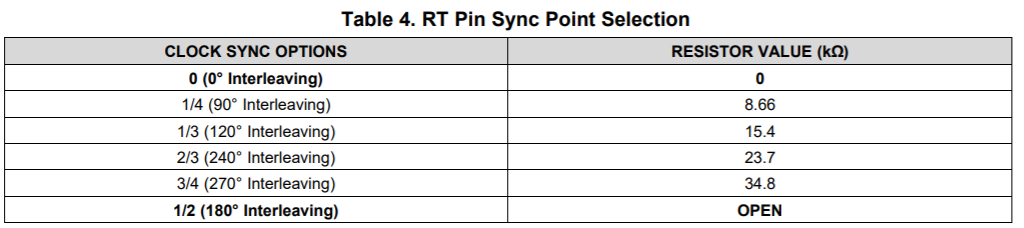 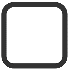 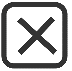 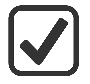 28
Frequency Check
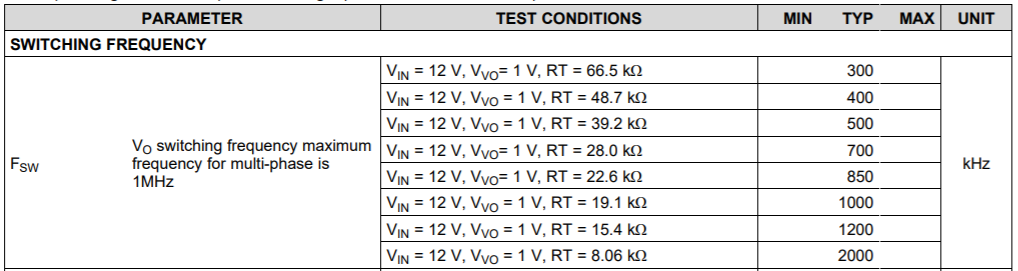 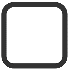 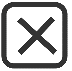 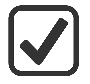 29
Output Capacitor Check
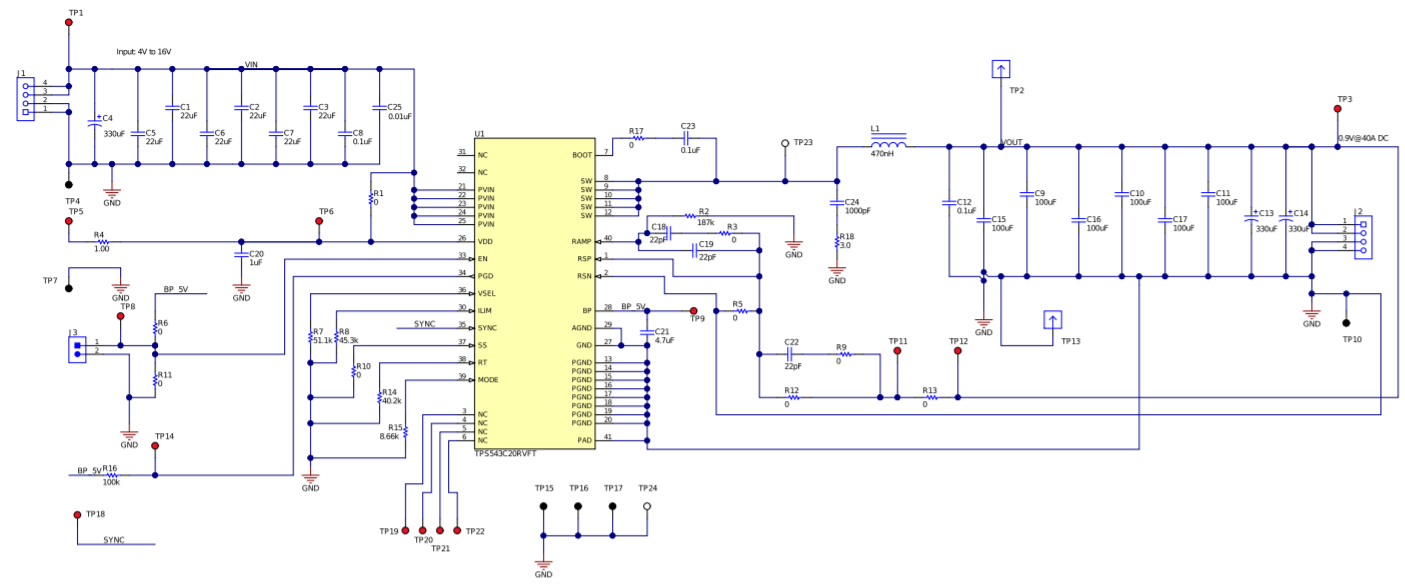 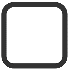 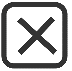 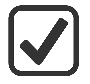 30
Boot Capacitor & Snubber Check
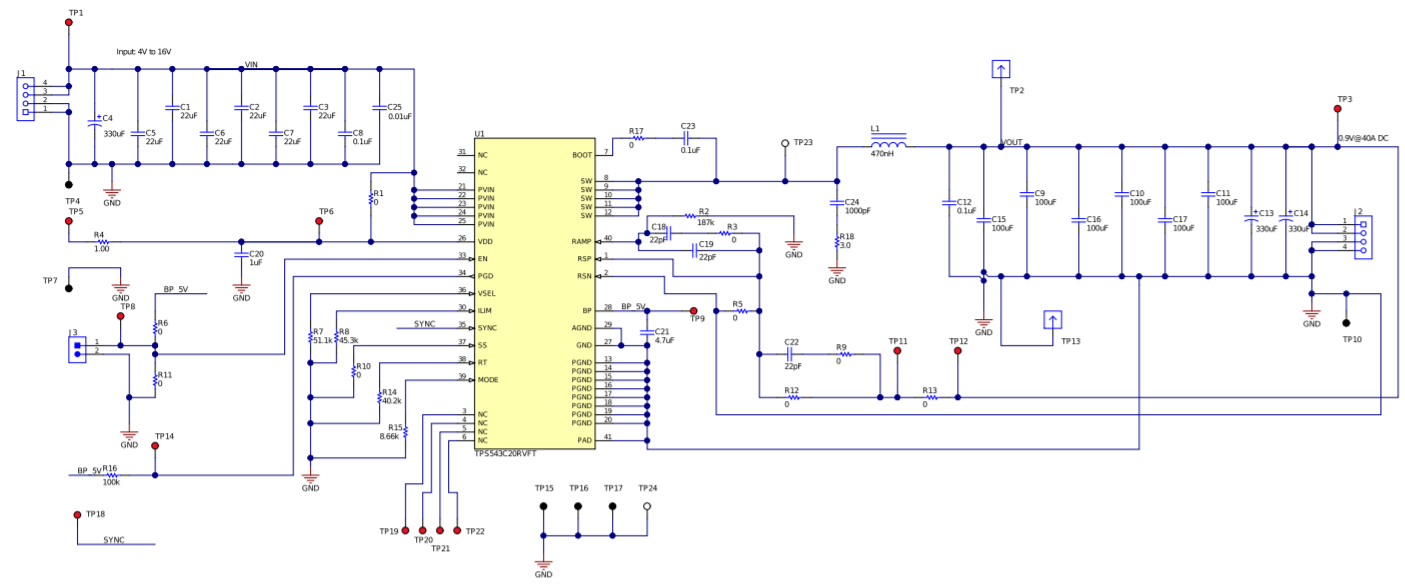 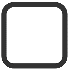 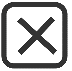 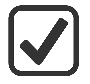 31
Inductor Check
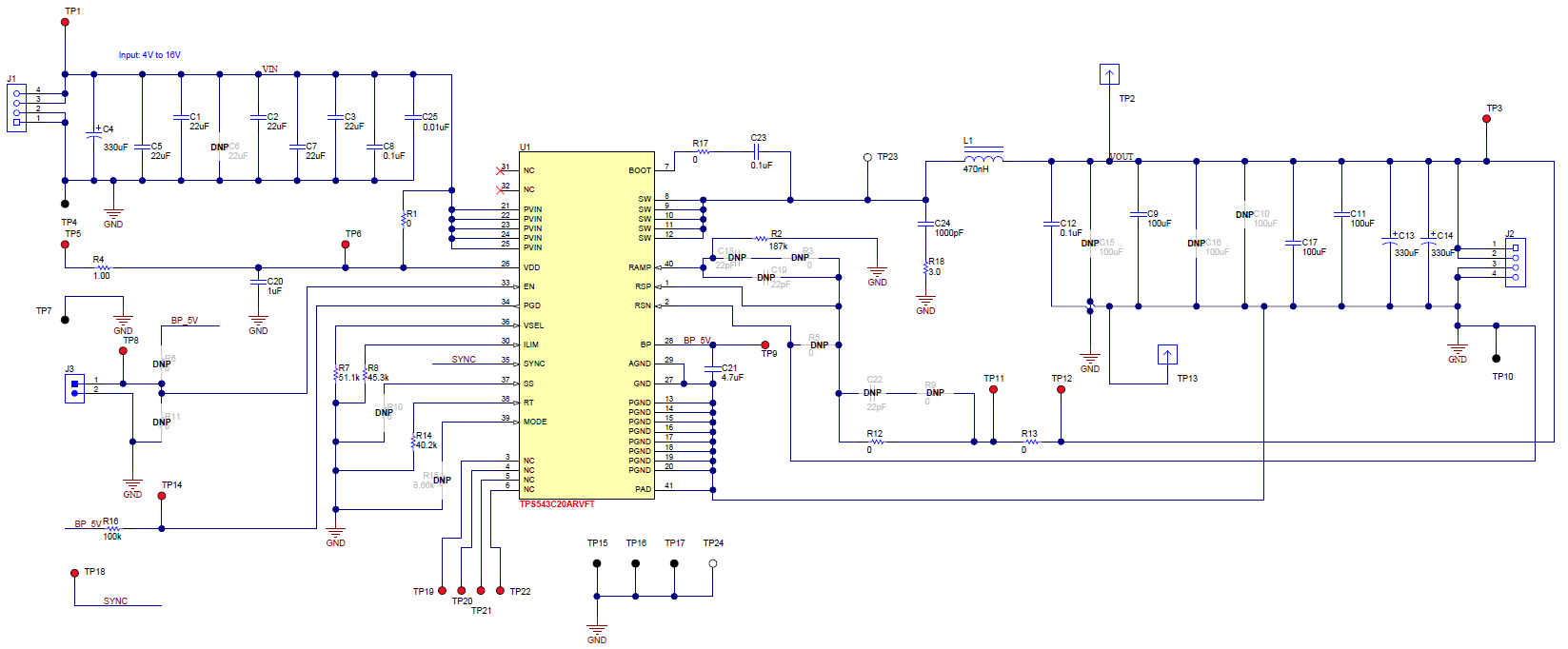 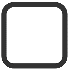 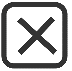 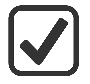 32
TPS543B20 TPS543C20 TPS543C20ALayout Checklist
BSR-MV
May 2021
33
TPS543B20 TPS543C20 TPS543C20A Footprint
Please ensure that the device footprint on the board matches the TI Recommended footprint in the datasheet.
The matching includes the pad size, the solder mask & the stencil (solder paste)
Please note that Non Solder Mask Defined pad is preferred.
Please note the corner pins in this package and they are important for package reliability
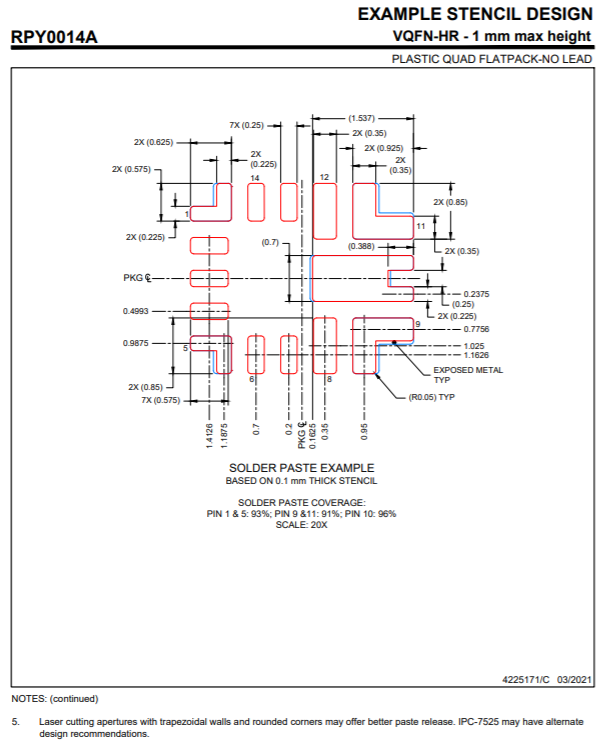 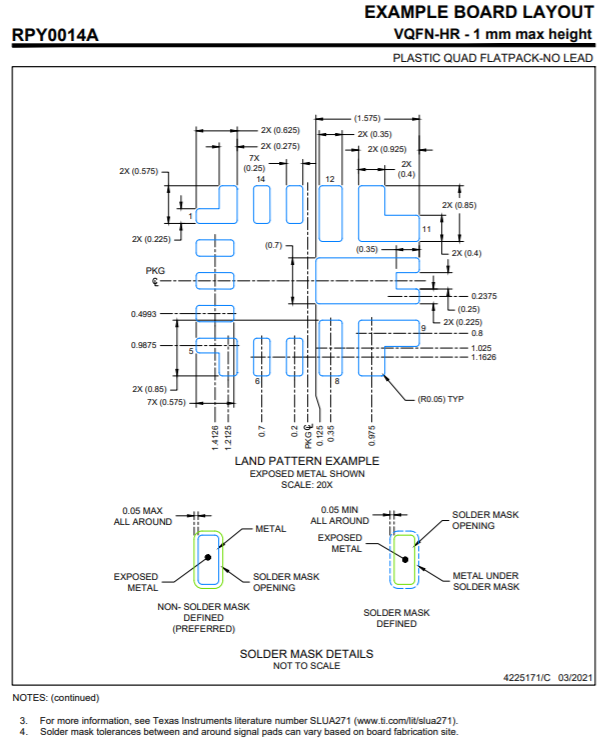 34
Layout Overview
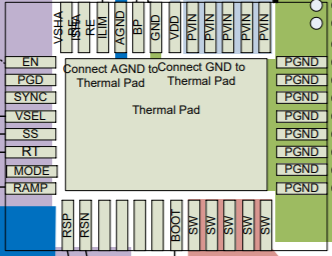 Click the box to go to the 
corresponding pin
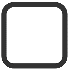 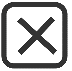 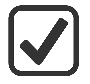 35
Layout Notes: PVIN (1/2)
Back to Layout
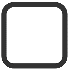 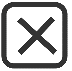 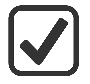 36
Layout Notes: PVIN (2/2)
Back to Layout
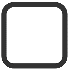 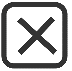 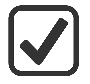 37
Layout Notes: VDD
Back to Layout
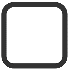 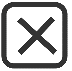 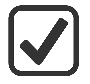 38
Layout Notes: GND/PGND/AGND/PAD
Back to Layout
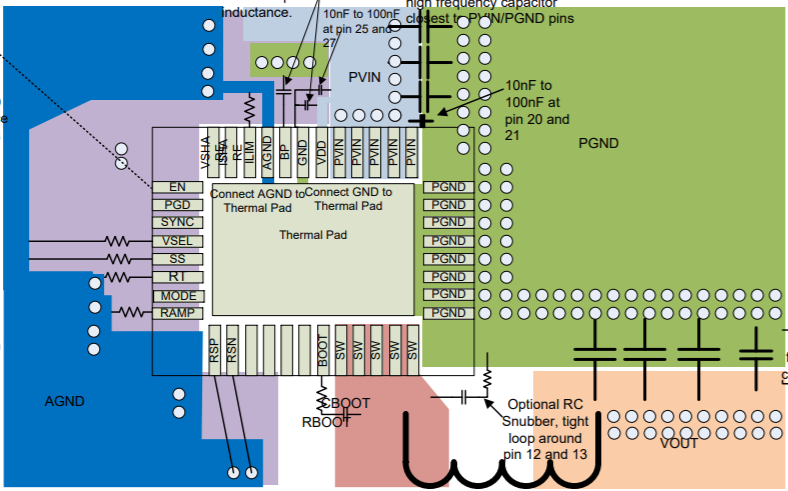 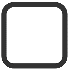 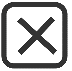 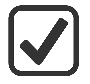 39
Layout Notes: EN
Back to Layout
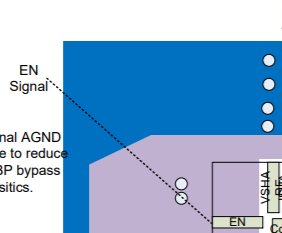 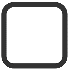 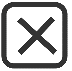 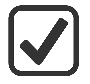 40
Layout Notes: BOOT
Back to Layout
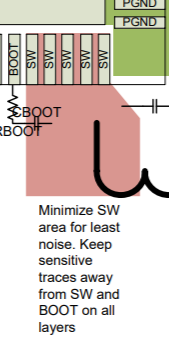 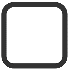 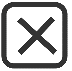 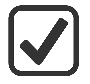 41
Layout Notes: SW
Back to Layout
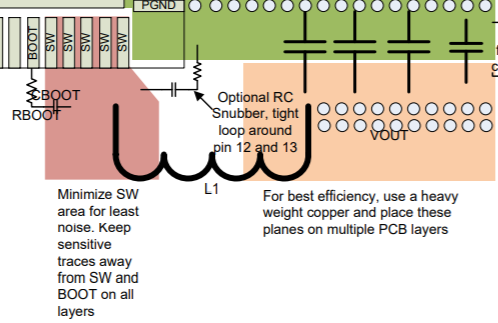 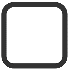 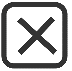 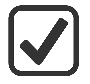 42
Layout Notes: VOUT
Back to Layout
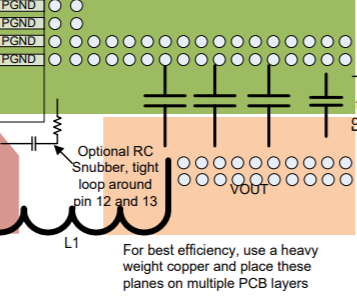 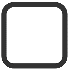 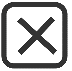 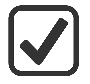 43
Layout Notes: RSP/RSN (1/3)
Next Slide
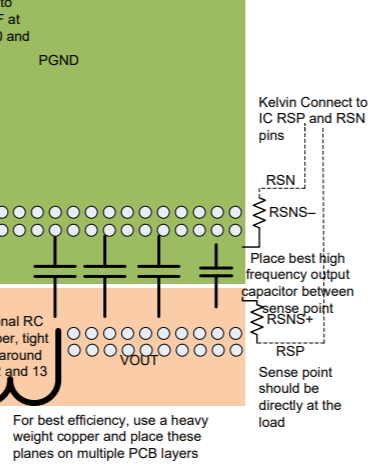 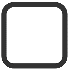 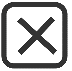 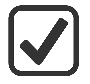 44
Layout Notes: RSP/RSN (2/3)
Next Slide
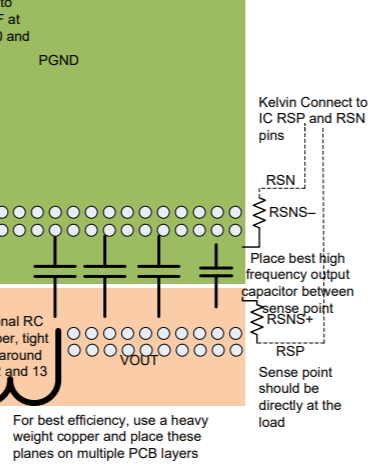 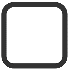 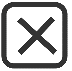 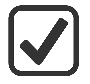 45
Layout Notes: RSP/RSN (3/3)
Back to Layout
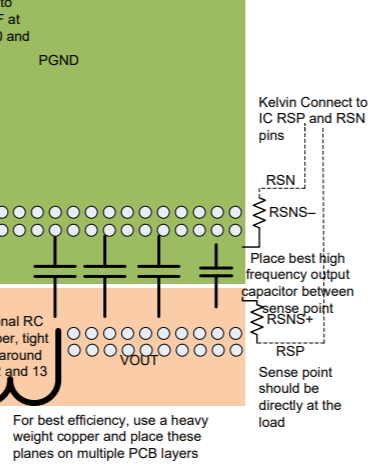 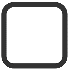 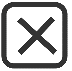 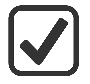 46
Layout Notes: PGD
Back to Layout
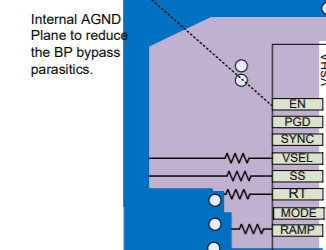 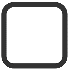 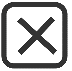 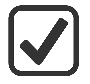 47
Layout Notes: VSEL
Back to Layout
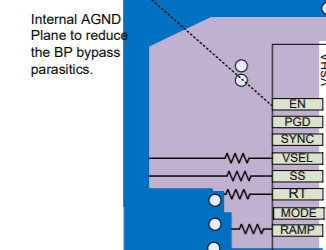 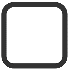 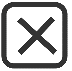 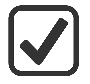 48
Layout Notes: SS
Back to Layout
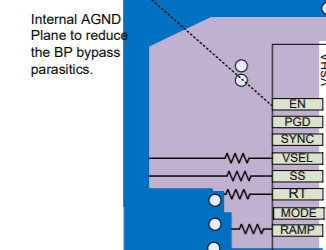 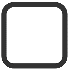 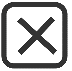 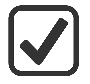 49
Layout Notes: RAMP
Back to Layout
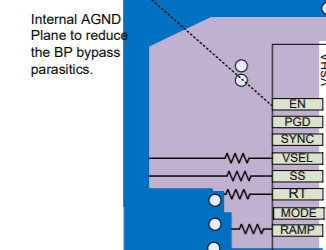 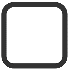 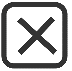 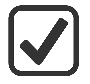 50
Layout Notes: ILIM
Back to Layout
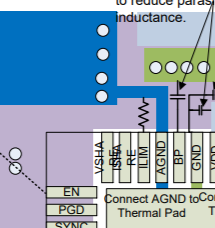 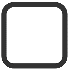 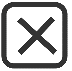 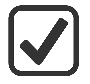 51
Layout Notes: BP
Back to Layout
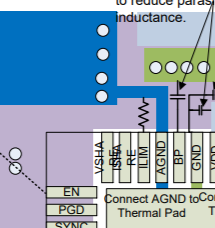 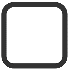 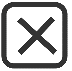 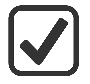 52
Layout Notes: SYNC
Back to Layout
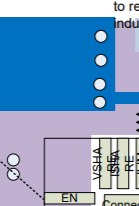 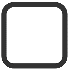 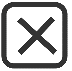 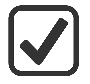 53
Layout Notes: MODE
Back to Layout
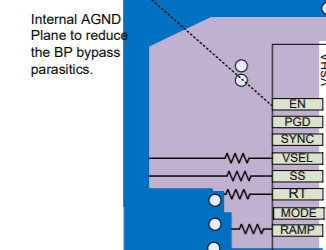 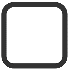 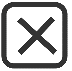 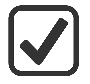 54
Layout Notes: RT
Back to Layout
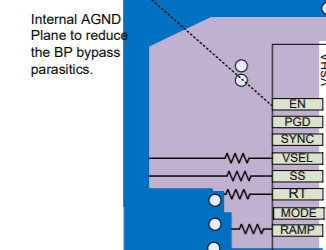 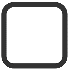 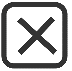 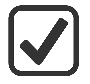 55
Layout Notes: ISHARE/VSHARE
Back to Layout
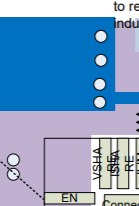 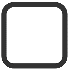 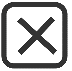 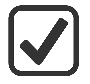 56
Generic Best Practices for Quick Schematic Review
BSR-MV
May 2021
57
TPS543C20A SPECIFICATION
INPUT VOLTAGE: 12V
OUTPUT VOLTAGE: 0.9V
OUTPUT LOAD CURRENT: 40A
OUTPUT VOLTAGE RIPPLE: ±10mVpp
OUTPUT VOLTAGE UNDER/OVERSHOOT AFTER LOAD STEP: 50mV
OUTPUT OVERCURRENT: 46A
SOFT-START TIME: 0.5ms
SWITCHING FREQUENCY: 0.5MHz
OPERATING MODE: Fixed Frequency
OPERATING TEMPERATURE: 25ºC
Generic Best Practices for Quick Schematic Review (1/2)
Add text for expected currents and voltages near input and output terminals
If pins are connected to off sheet supply, note the voltage level.
Check standardized Info Note
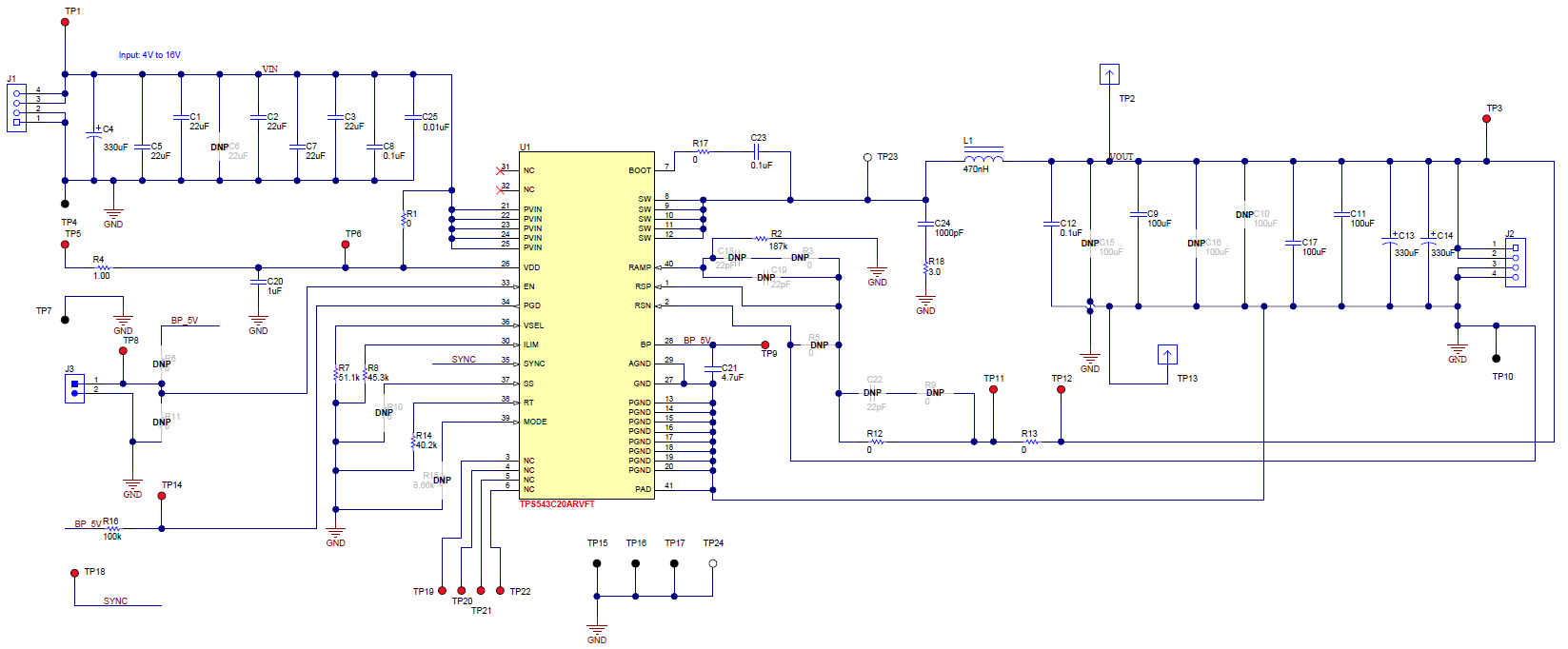 12V
0.9V, 40A
12V
GRM31CR60J107ME39L
No 4-way ties
Add text for significant off-page 
components (eg. output capacitors)
Different ground symbols for
 quiet and power ground when applicable
Ground symbols should point down
58
TPS543C20A SPECIFICATION
INPUT VOLTAGE: 12V
OUTPUT VOLTAGE: 0.9V
OUTPUT LOAD CURRENT: 40A
OUTPUT VOLTAGE RIPPLE: ±10mVpp
OUTPUT VOLTAGE UNDER/OVERSHOOT AFTER LOAD STEP: 50mV
OUTPUT OVERCURRENT: 46A
SOFT-START TIME: 0.5ms
SWITCHING FREQUENCY: 0.5MHz
OPERATING MODE: Fixed Frequency
OPERATING TEMPERATURE: 25ºC
Generic Best Practices for Quick Schematic Review (2/2)
Check input cap meets bypass
 and ripple requirements
Note part number or value, rdc and 
Irms, isat rating of inductor
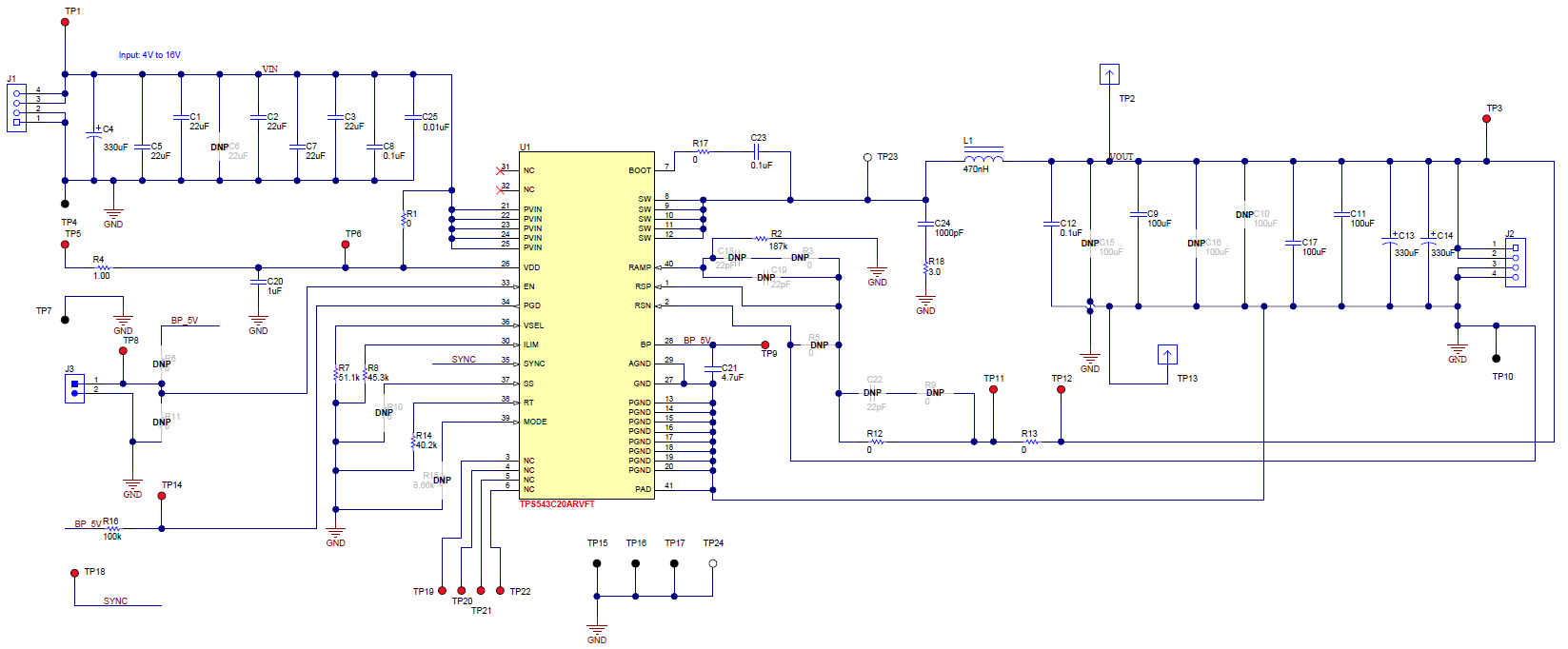 12V
2.5V, 15A
12V
GRM31CR60J107ME39L
Note part number or value, esr and voltage rating, dielectric for capacitors
Check FB network is correct (including feedforward cap, external ripple injection and any external margining circuits)
59
Important notice and disclaimer

TI PROVIDES TECHNICAL AND RELIABILITY DATA (INCLUDING DATASHEETS), DESIGN RESOURCES (INCLUDING REFERENCE DESIGNS), APPLICATION OR OTHER DESIGN ADVICE, WEB TOOLS, SAFETY INFORMATION, AND OTHER RESOURCES “AS IS” AND WITH ALL FAULTS, AND DISCLAIMS ALL WARRANTIES, EXPRESS AND IMPLIED, INCLUDING WITHOUT LIMITATION ANY IMPLIED WARRANTIES OF MERCHANTABILITY, FITNESS FOR A PARTICULAR PURPOSE OR NON-INFRINGEMENT OF THIRD PARTY INTELLECTUAL PROPERTY RIGHTS.

These resources are intended for skilled developers designing with TI products. You are solely responsible for (1) selecting the appropriate TI products for your application, (2) designing, validating and testing your application, and (3) ensuring your application meets applicable standards, and any other safety, security, or other requirements.

These resources are subject to change without notice. TI grants you permission to use these resources only for development of an application that uses the TI products described in the resource. Other reproduction and display of these resources is prohibited. No license is granted to any other TI intellectual property right or to any third party intellectual property right. TI disclaims responsibility for, and you will fully indemnify TI and its representatives against, any claims, damages, costs, losses, and liabilities arising out of your use of these resources.

TI’s products are provided subject to TI’s Terms of Sale or other applicable terms available either on ti.com or provided in conjunction with such TI products. TI’s provision of these resources does not expand or otherwise alter TI’s applicable warranties or warranty disclaimers for TI products.
60